Thirteenth Sunday after Pentecost
Year C
Jeremiah 18:1-11 and Psalm 139:1-6, 13-18  •  Deuteronomy 30:15-20 and Psalm 1  •  Philemon 1:1-21  •  Luke 14:25-33
I went down to the potter's house … 
The vessel he was making of clay was spoiled … and he reworked it into another vessel, as seemed good to him.
Jeremiah 18:3a, 4ac
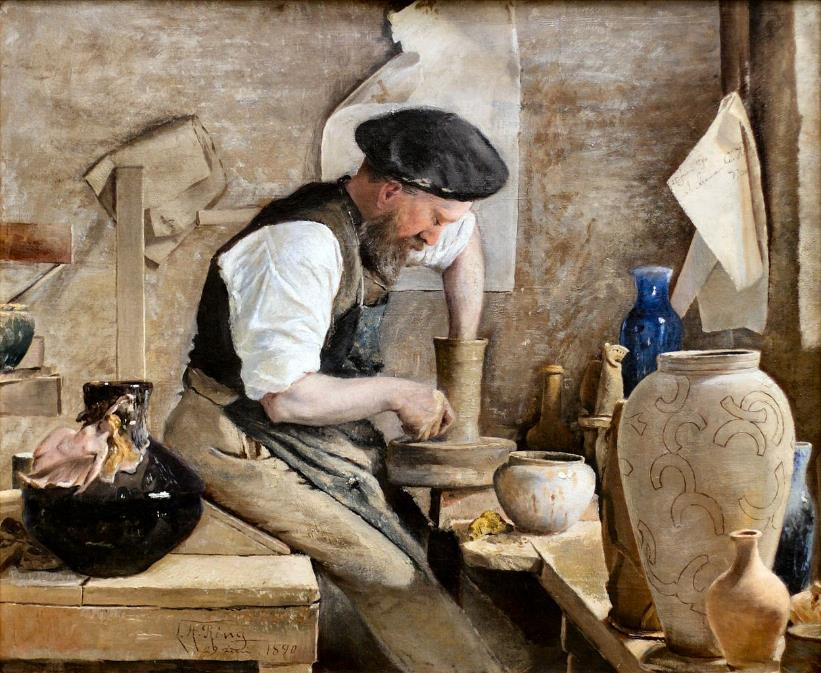 Potter Herman Kahler  --  Laurits Ring, Randers Museum of Art, Jutland, Denmark
Can I not do with you, O house of Israel, just as this potter has done? … Just like the clay in the potter's hand, so are you in my hand …
Jeremiah 18:6
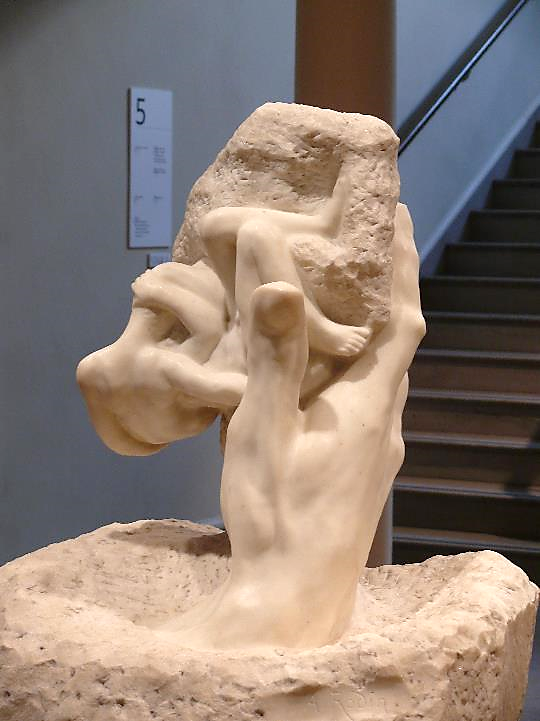 Hand of God

Auguste Rodin
RISD Museum
Providence, RI
You know when I sit down and when I rise up; you discern my thoughts from far away. Even before a word is on my tongue, O LORD, you know it completely.
Psalm 139:2, 4
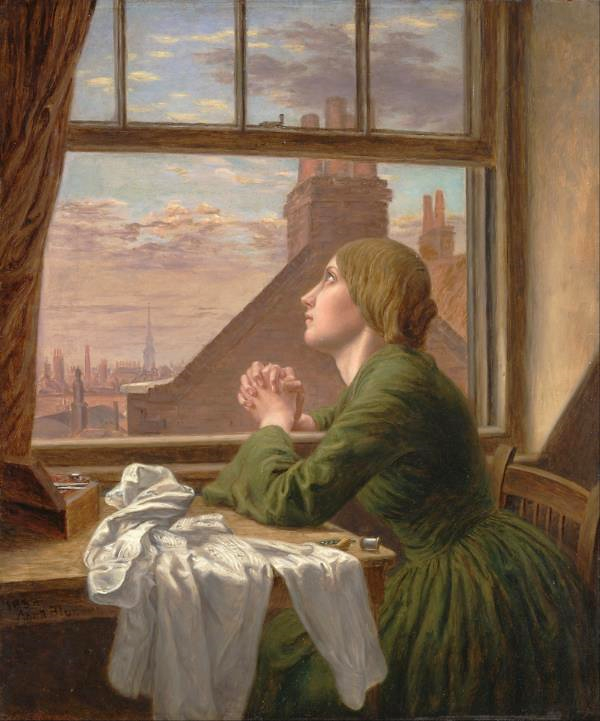 For Only One Short Hour, or, The Seamstress

Anna Blunden
Yale Centre for British Art
New Haven, CT
How weighty to me are your thoughts, O God! … I try to count them -- they are more than the sand; I come to the end -- I am still with you.
Psalm 139:17a, 18
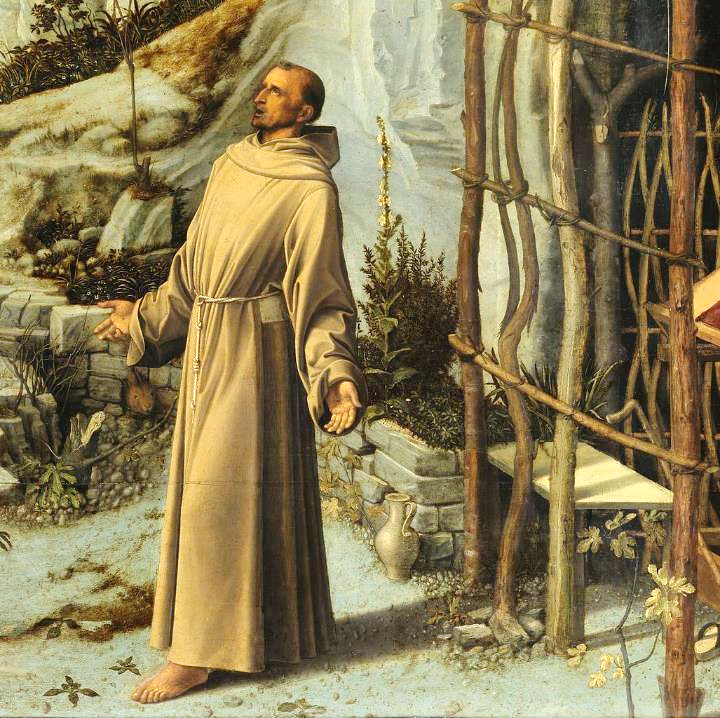 St. Francis in the Desert, detail

Giovanni Bellini
Frick Collection
New York, NY
Choose life … loving the LORD your God, obeying him, and holding fast to him …
Deuteronomy 30:19b, 20a
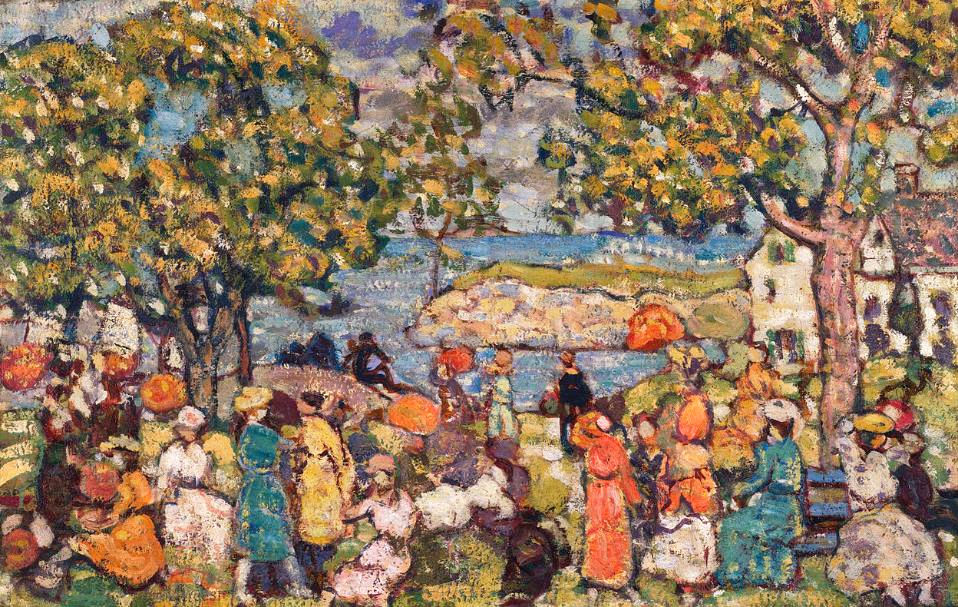 The Picnic  --  Maurice Prendergast, Phillips Collection, Washington, DC
Happy are those who do not …sit in the seat of scoffers … their delight is in the law of the LORD, and on his law they meditate day and night.
Psalm 1:1ac, 2
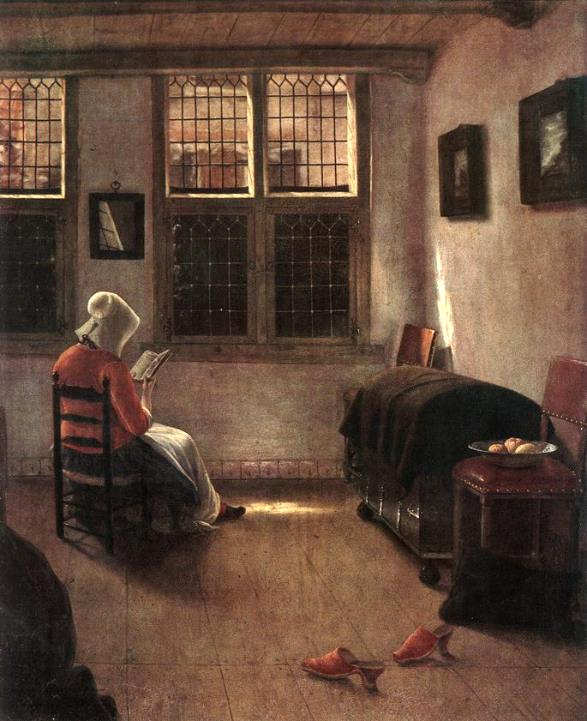 Woman Reading

Pieter Elinga
Alte Pinakotek 
Munich, Germany
though I am bold enough in Christ to command you to do your duty,
… I would rather appeal to you on the basis of love …
Philemon 1:8b, 9a
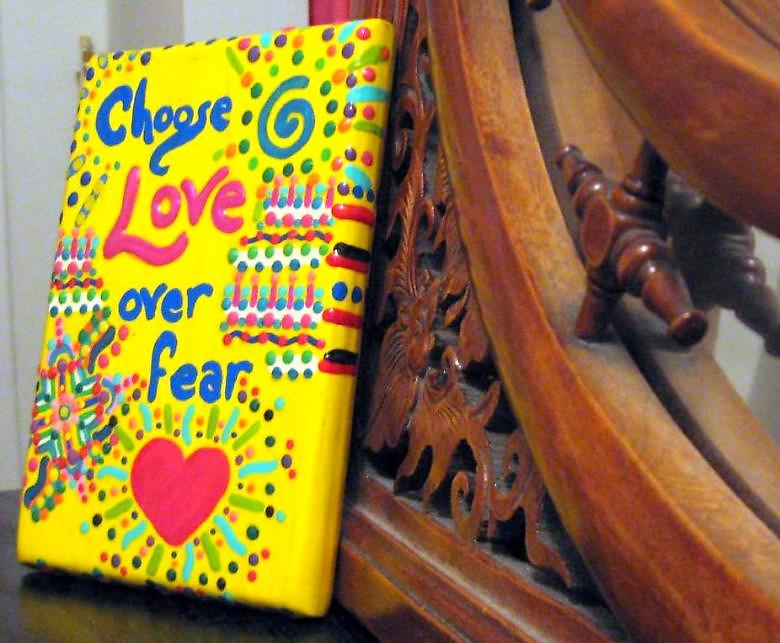 "Choose Love Over Fear…"  Desmond Tutu
I am appealing to you for my child, Onesimus, whose father I have become during my imprisonment.
Philemon 1:10
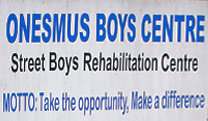 Sign from Onesimus Boys Centre  --  Mombasa, Kenya
I am sending him, that is, my own heart, back to you … no longer as a slave but more than a slave, a beloved brother …
Philemon 1:12, 16a
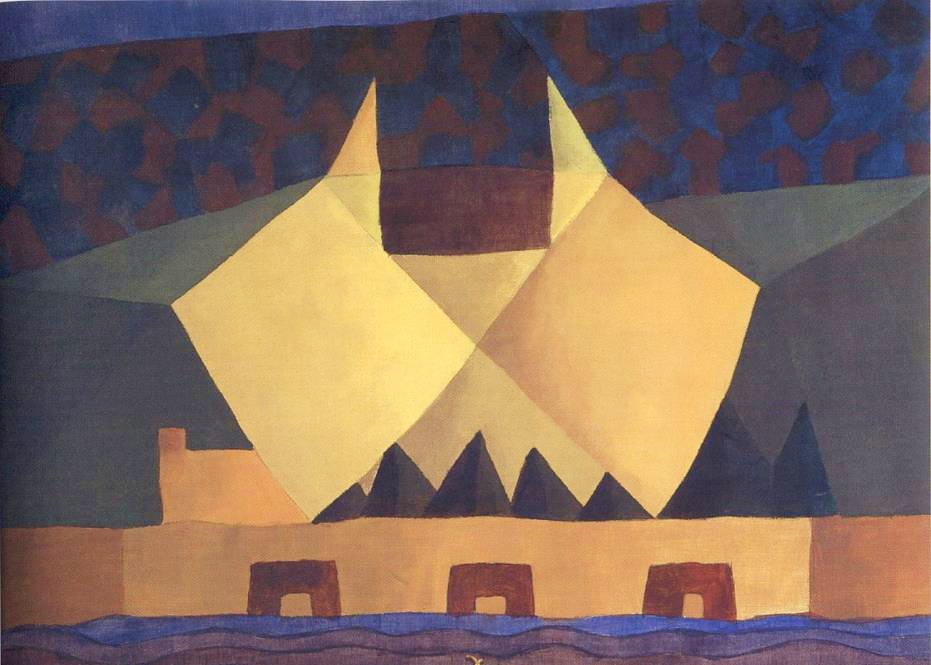 Two Brothers  --  Arthur Dove, Honolulu Museum of Art, Honolulu, HI
Now large crowds were traveling with him; and he turned and said to them, "Whoever comes to me and does not hate father and mother,
Luke 14:25a, 26a
wife and children, brothers and sisters, yes, and even life itself, cannot be my disciple.
Luke 14:26b
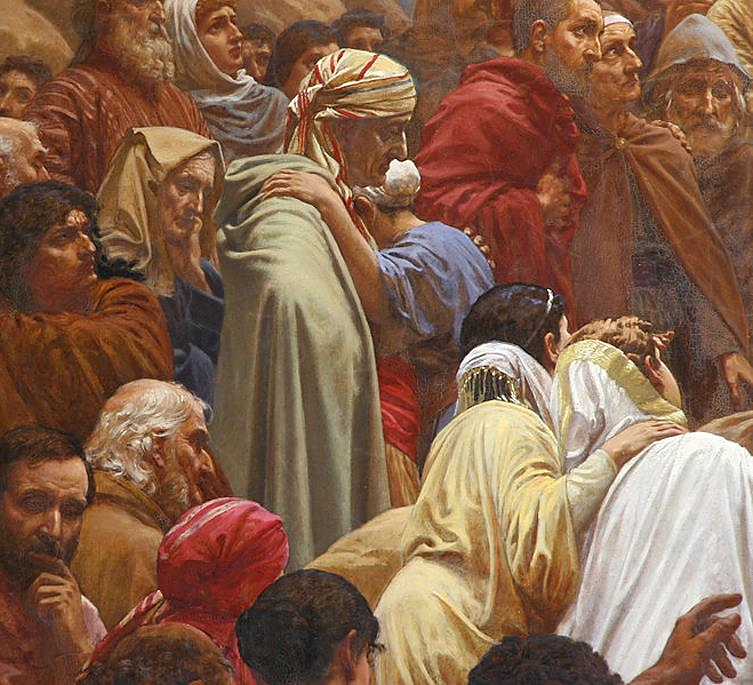 Crowd Listening, detail from Sermon on the Mount

Henrik Olrik
Sankt Matthaeus Kirke
Copenhagen, Denmark
Whoever does not carry the cross and follow me cannot be my disciple.
Luke 14:27
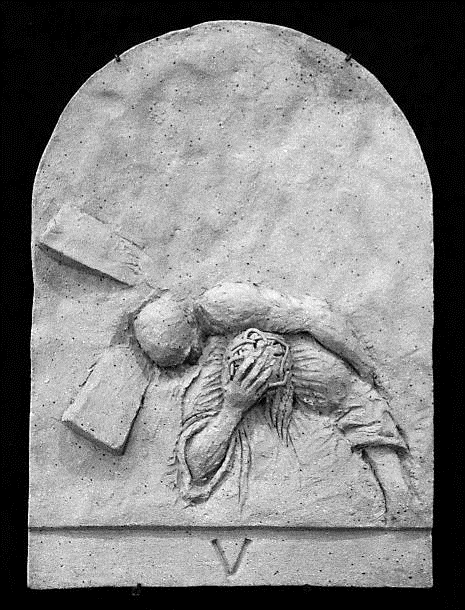 Simon of Cyrene Helps Christ, Stations of the Cross  --  Good Shepherd Church, Cedar Hill, TX
So therefore, none of you can become my disciple if you do not give up all your possessions."
Luke 14:33
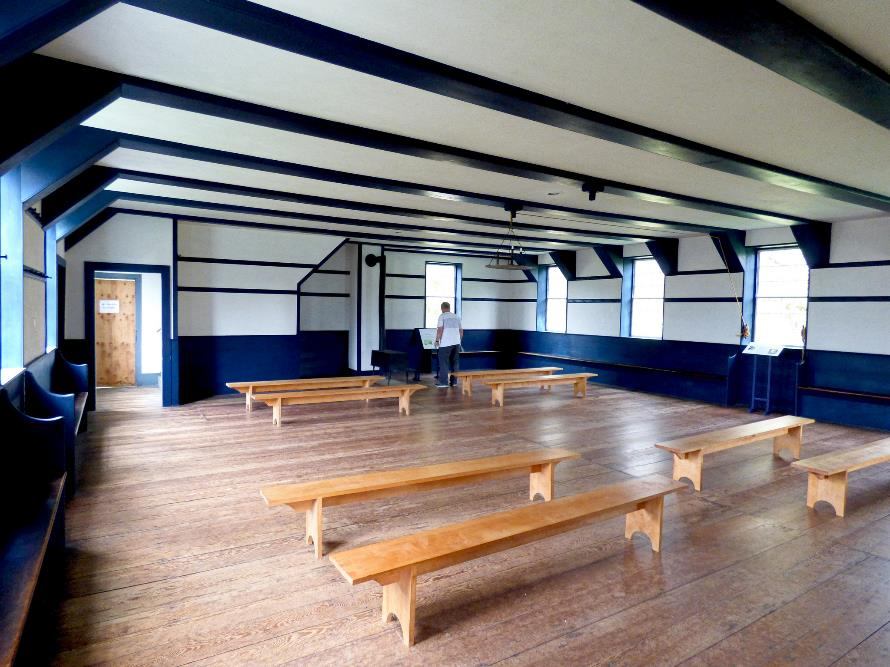 Meeting House Worship Space, Hancock Shaker Village, Pittsfield, MA
Credits
New Revised Standard Version Bible, copyright 1989, Division of Christian Education of the National Council of the Churches of Christ in the United States of America. Used by permission. All rights reserved.
https://commons.wikimedia.org/wiki/File:Herman_K%C3%A4hler_i_sit_v%C3%A6rksted.jpg
http://commons.wikimedia.org/wiki/File:RISD_Rodin_Hand_of_God.JPG
https://commons.wikimedia.org/wiki/File:Anna_Blunden_-_%22For_Only_One_Short_Hour%22_-_Google_Art_Project.jpg
https://commons.wikimedia.org/wiki/File:Giovanni_Bellini_-_Saint_Francis_in_the_Desert_-_Google_Art_Project-x1-y1.jpg
https://commons.wikimedia.org/wiki/File:Maurice_Prendergast_-_Picnic_-_Google_Art_Project.jpg
https://commons.wikimedia.org/wiki/File:Pieter_Janssens_Elinga_-_Reading_Woman_-_WGA7482.jpg
https://www.flickr.com/photos/elycefeliz/2933463061 - elycefeliz
http://commons.wikimedia.org/wiki/File:Onesimus_sign.jpg
https://commons.wikimedia.org/wiki/File:%27The_Brothers_-1%27_by_Arthur_Dove,_1941,_Honolulu_Museum_of_Art.jpg
http://commons.wikimedia.org/wiki/File:Sankt_Matthaeus_Kirke_Copenhagen_altarpiece_detail3.jpg
https://www.flickr.com/photos/ethnosax/25327867722/ - Neil Coulter
https://www.flickr.com/photos/damiavos/38033289756 - Damian Entwistle

Additional descriptions can be found at the Art in the Christian Tradition image library, a service of the Vanderbilt Divinity Library, http://diglib.library.vanderbilt.edu/.  All images available via Creative Commons 3.0 License.